A Corpus of Simulink Models for Model-based Empirical Studies
Shafiul Azam Chowdhury
Lina Sera Varghese
Soumik Mohian
Dr. Taylor T. Johnson
Dr. Christoph Csallner 

The University of Texas at Arlington
Vanderbilt University

github.com/verivital/slsf_randgen
This material is based upon work supported by the National Science Foundation under Grants No. 1117369, 1464311, and 1527398. Any opinions, findings, and conclusions or recommendations expressed in this material are those of the author(s) and do not necessarily reflect the views of the National Science Foundation.

This material is based upon work supported by the Air Force Office of Scientific Research (AFOSR) contract numbers FA9550-15-1-0258 and FA9550-16-1-0246, and by Air Force Research Lab (AFRL) contract number FA8750-15-1-0105. Any opinions, findings, and conclusions or recommendations expressed in this publication are those of the authors and do not necessarily reflect the views of AFRL or AFOSR.
[Speaker Notes: Welcome to the largest corpus of Simulink models
	for…]
Motivation
Model-based design
	Increased use of CPS (e.g. Simulink) models
	Increased interest in model-based empirical studies
		Understanding model properties and software engineering research
Large-scale corpus of Simulink models 
	Unavailable: Studies use handful of (possibly proprietary) models
	Adversely affects evaluation and replication of studies
	Model collection: nontrivial overhead
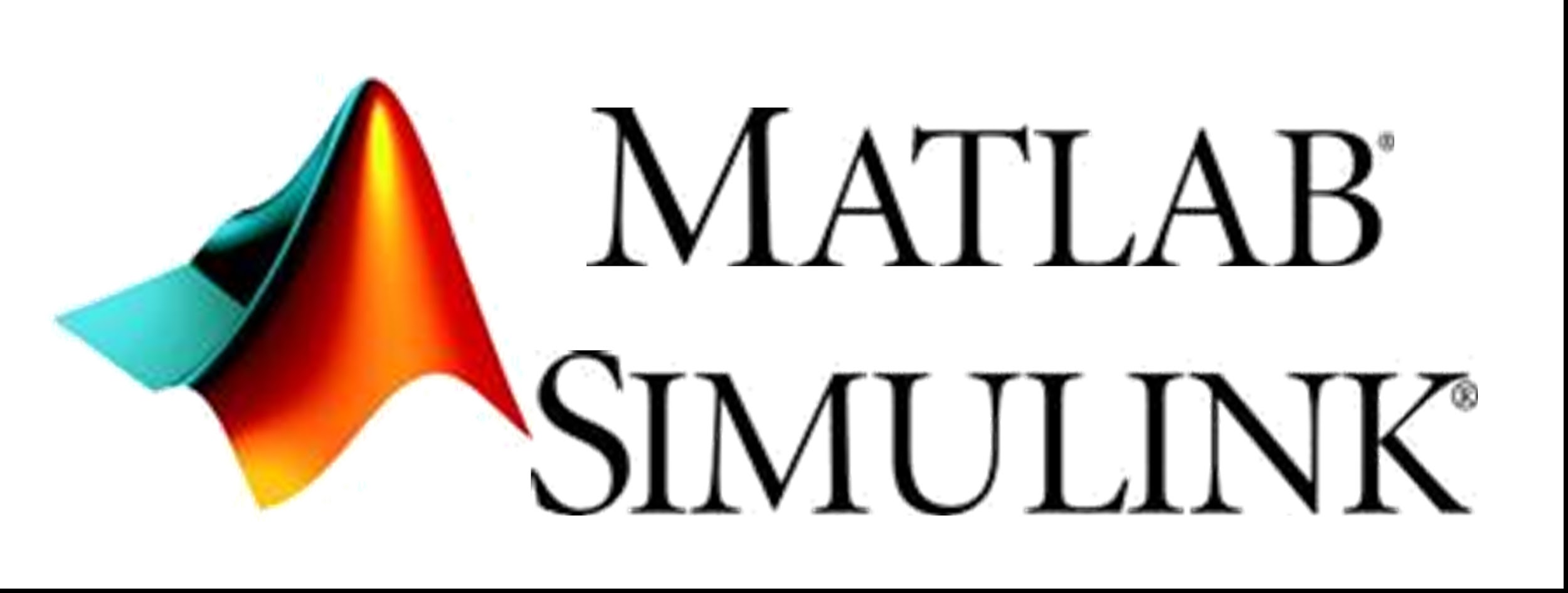 1
[Speaker Notes: Due to the increased popularity of MBD thanks to sophisticated tools like Simulink, we see increased use of CPS models, and their studies.

E.g. many empirical studies investigate structural model properties (e.g. model size and layout)
And relate them to qualitative properties, like model complexity and comprehension.

We also see many model-based s/w research and tool development e.g. in refactoring, clone detection etc.

These studies need models to evaluate work.
Some need domain specific models e.g. automotive models
Some even need very large, complex models to compare scalability of their approach.

----------------

Unfortunately, large, curated collection (aka corpus) of Simulink models is unavailable.
	and it has adverse consequences.
First, studies are confined to use limited number of models in evaluation
Next, many use proprietary models, thus affecting replication and comparison.
Finally, crafting a corpus is time consuming 
	and researchers should not be intimidated by the task of collecting models for their study.]
Contributions
Largest corpus (to date) of ~1k publicly available Simulink Models
	Corpus design choice	
	Models and their meta information: freely available
Study of Model Metrics
	Structural properties and Complexity Metrics
	Lightweight Evaluation 
	Tool for metrics study: freely available
Can benefit all future model-based empirical research
2
[Speaker Notes: Today, we present the *design* of the largest corpus of 1k public models. 
Models and their useful meta information are freely available.

We also investigated interesting metrics including model structural properties and complexity attributes,
And evaluate its usage.

We hope our work would benefit all model-based empirical research]
Background: CPS Model
Block: Node, basic component of CPS model, represents a formula / code
Connection: Edge between blocks
Block library: Similar to a standard library of traditional programming language
Custom Blocks: Native code using s-functions
Hierarchy: block representing a child model
	Model References and Subsystems
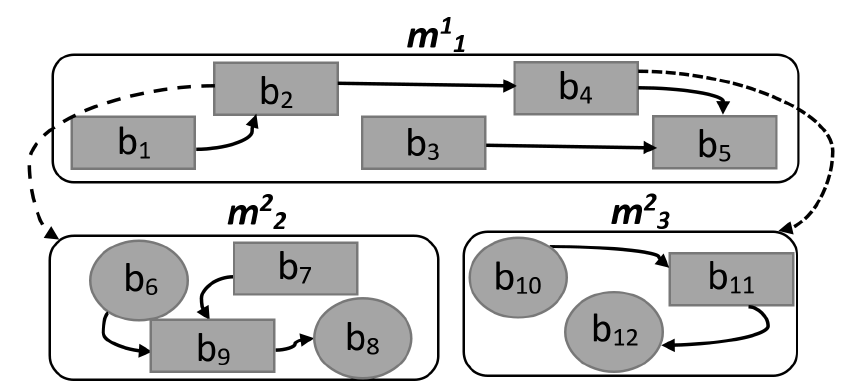 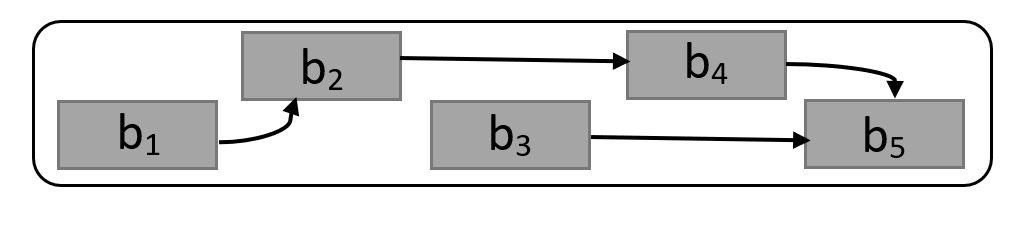 3
[Speaker Notes: A CPS model contains of blocks, which accepts data using input port, performs calculations, and sends outputs to other blocks.

Using connection lines.
Instead of such explicit connections, there could be hidden connections using special From and Goto blocks.

We can choose vendor provided built-in blocks from libraries
Or even define custom block behavior using procedural code.

Instead of flat models, we can create them in hierarchies, where a block in a “parent” model is actually a placeholder for an ENTIRE “child” model.

Two ways to create hierarchy:]
Corpus Design Choice
CPS Domain
	From author-provided description and tags
Trivial Models
	Manually identified
Model Sources	
	MathWorks’ tutorial models
	Public Repositories: MathWorks’ FileExchange, GitHub, and SourceForge
	Academic and Search Engine results
4
[Speaker Notes: What to expect:

For each model, what’s its CPS domain (automotive, avionics?)

Meta information like this are published in a CSV file

So that studies can easily filter out the model of their target domain.]
Design Choice
Content Type
	Only include projects with .mdl and .slx files
	Keep other artifacts in the project
Test Harness and Libraries
	Keep, identify and publish
Toolbox Requirement
	Mandatory and optional requirements
5
Study of Model Metrics
6
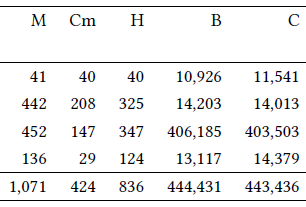 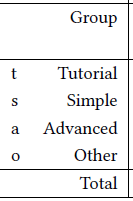 M:	# models
Cm:	# models compiled with 	University license
H:	# models with hierarchy
B:	# blocks
C:	# connections
7
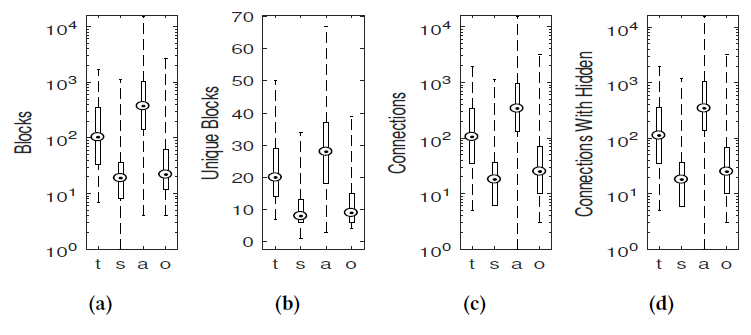 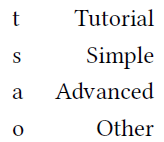 Connections
(including hidden)
Blocks
Unique Blocks
Connections
(excluding hidden)
Tool 1: sldiagnostics
Tool 2: https://blogs.mathworks.com/simulink/2009/08/11/how-many-blocks-are-in-that-model/
8
[Speaker Notes: Blocks and connections are common in the literature,
But many do not define explicitly what was count.]
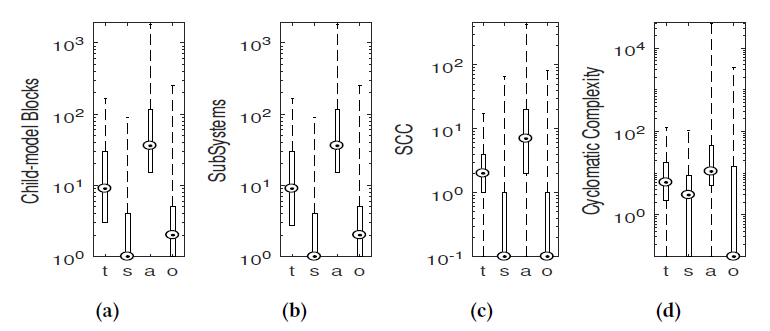 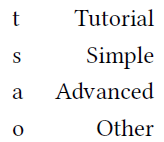 Cyclomatic Complexity
# Subsystems + 
Model Reference
Strongly 
Connected 
Components
# Subsystems
n: # of decision points
o: # of possible outcomes
9
[Speaker Notes: Model reference: not widely used]
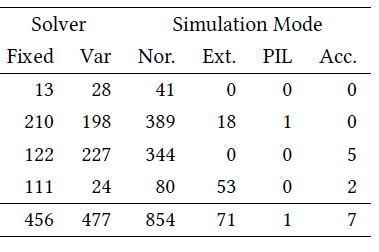 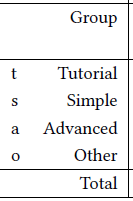 Ext:	External Mode
PIL:	Processor in the loop
Acc:	Accelerator Mode
Fixed:	Fixed-step solver
Var:	Variable-step solver
Nor:	Normal Mode
10
Pairwise Correlation Analysis of Metrics
Kendal’s 𝜏; (to compare with Olszewska et al. 2016)
	Cyclomatic complexity
	Number of blocks and connections
	Number of child-model blocks
	Number of subsystems (0.5297 – with cyclomatic complexity)
	Maximum hierarchy depth (0.5509 – with cyclomatic complexity)
	Compilation time
	Number of strongly connected components
11
Conclusions
We present the largest corpus of public Simulink models
Explored interesting model properties and complexity metrics
Previously unknown findings in modeling practices
Benefits future model-based research
	Reducing model-collection overhead
	Aiding evaluation, replication and comparison of studies
12
Corpus Available: github.com/verivital/slsf_randgen
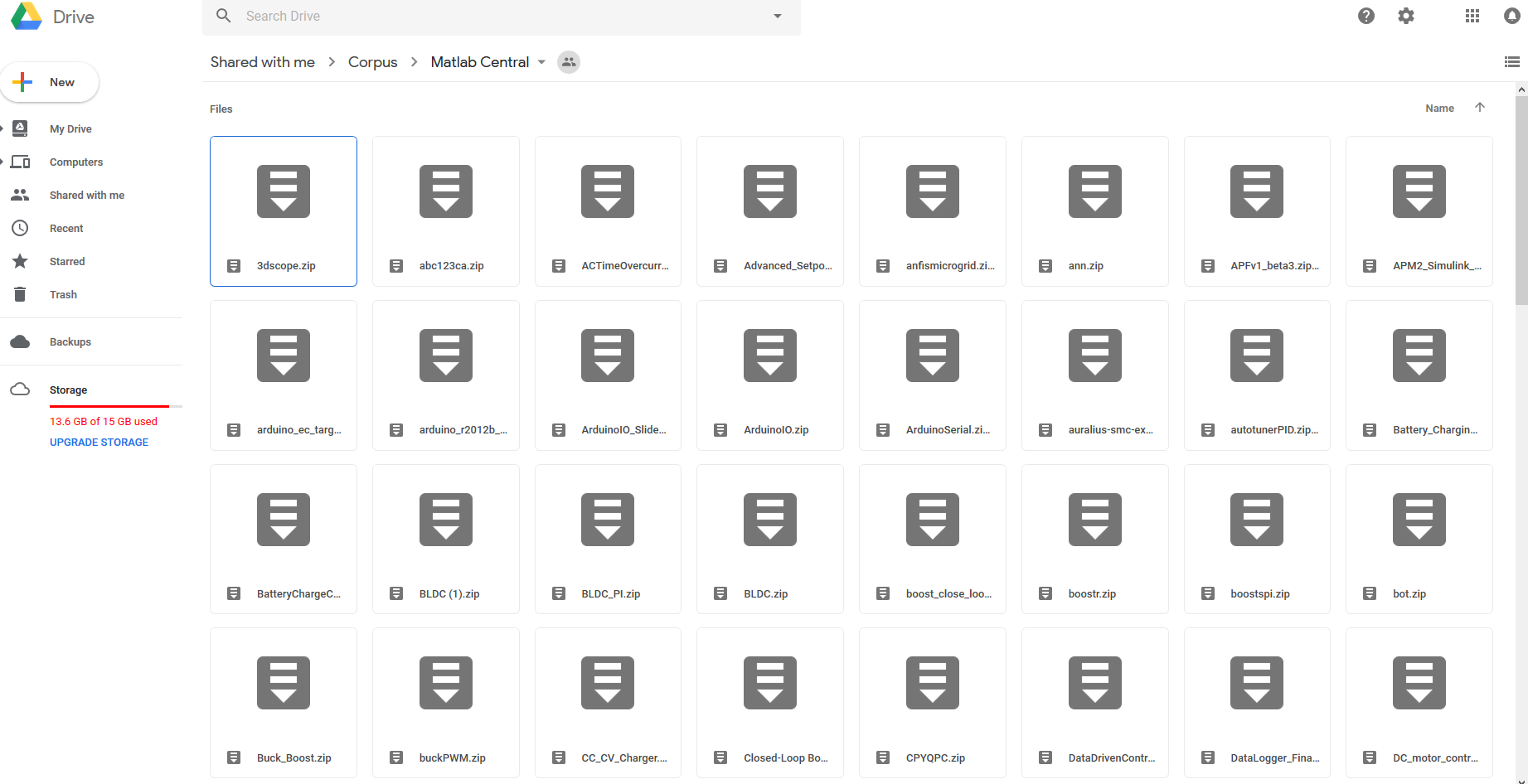 13
Thank You!
14